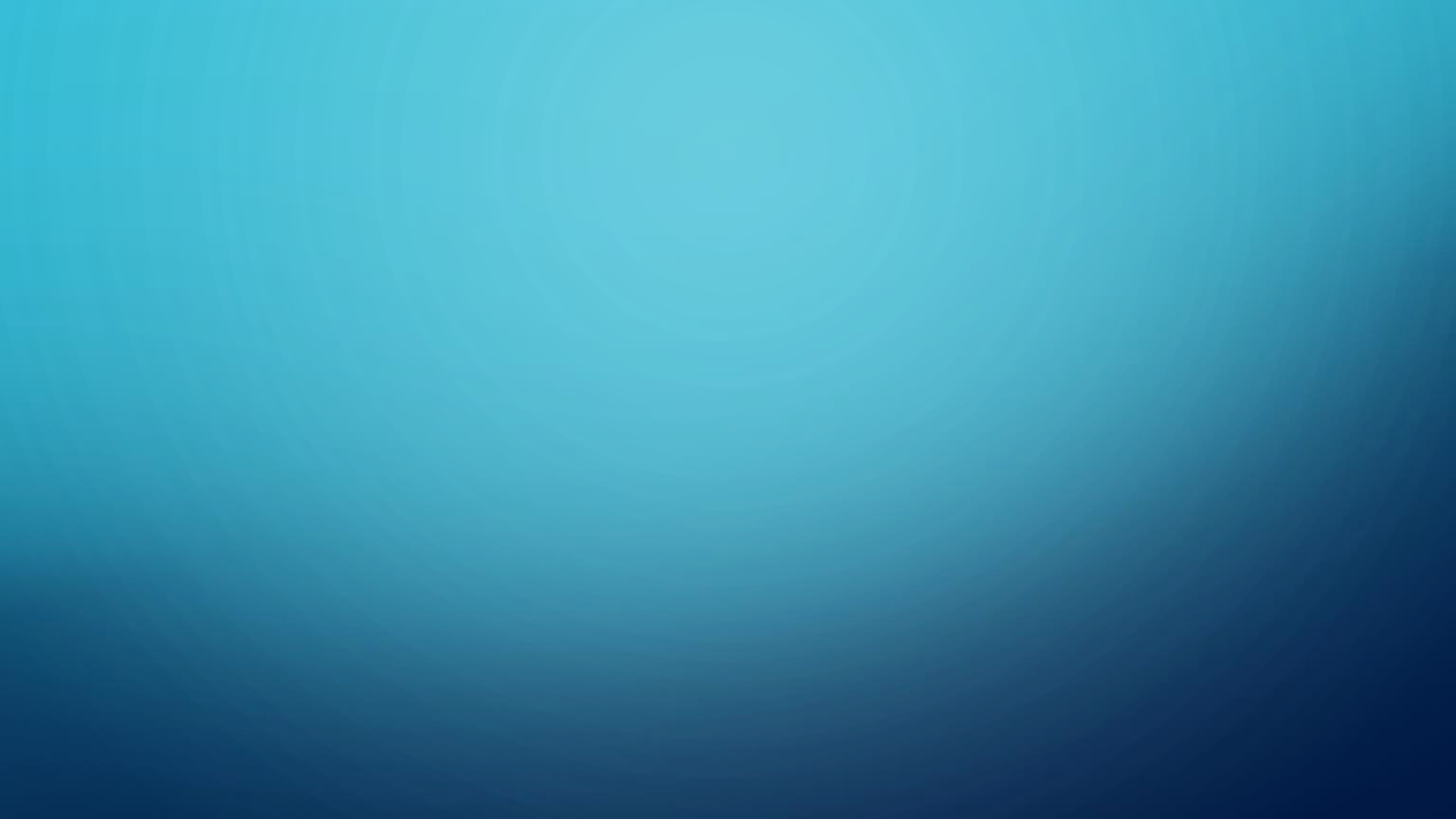 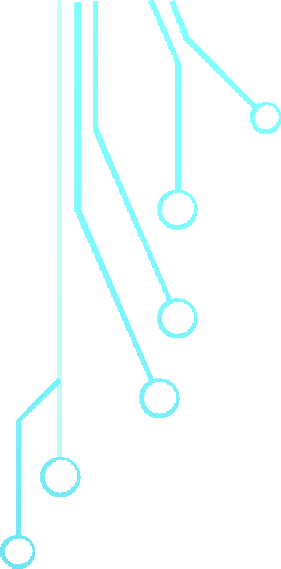 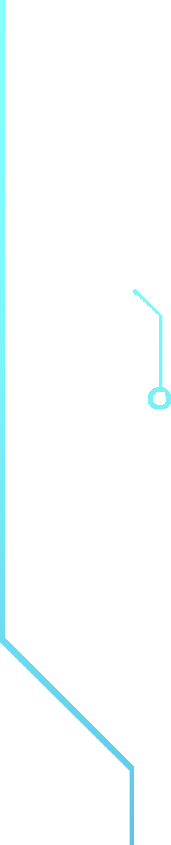 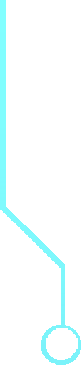 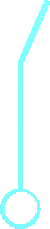 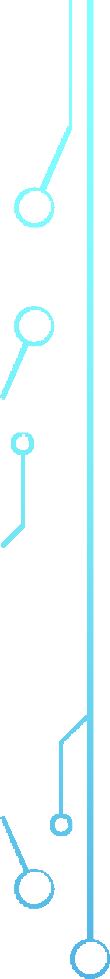 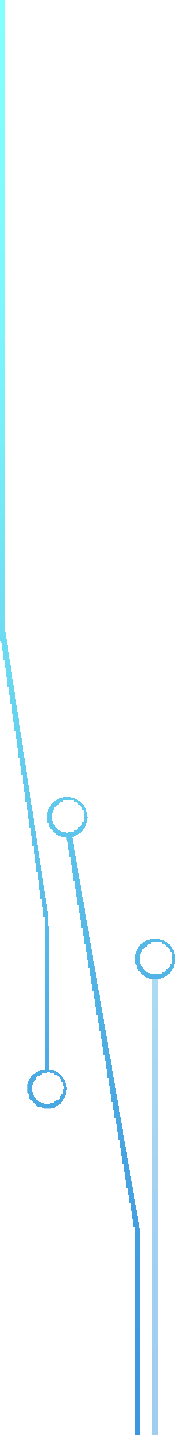 Inauguration of
PHYSICS DEMONSTRATION  LABORATORY
At 4th Floor, Acharya Prafulla Chandra Roy Bhavan
(AN OUTREACH PROGRAMME INVOLVING SCHOOL STUDENTS)
BY
Prof. Parthasarathi Chakrabarti
DIRECTOR, IIEST SHIBPUR
On 15th June, 2023
Invited speaker : Prof. Y. K. Vijay, IIS (Deemed University), Jaipur

Venue: Alumni Seminar Hall, Time 11.30 A.M.
Organized by: Department of Physics, IIEST Shibpur.
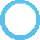 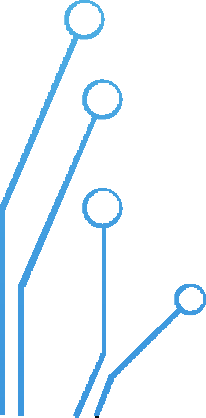 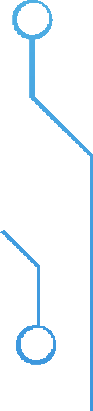 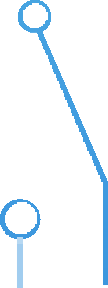 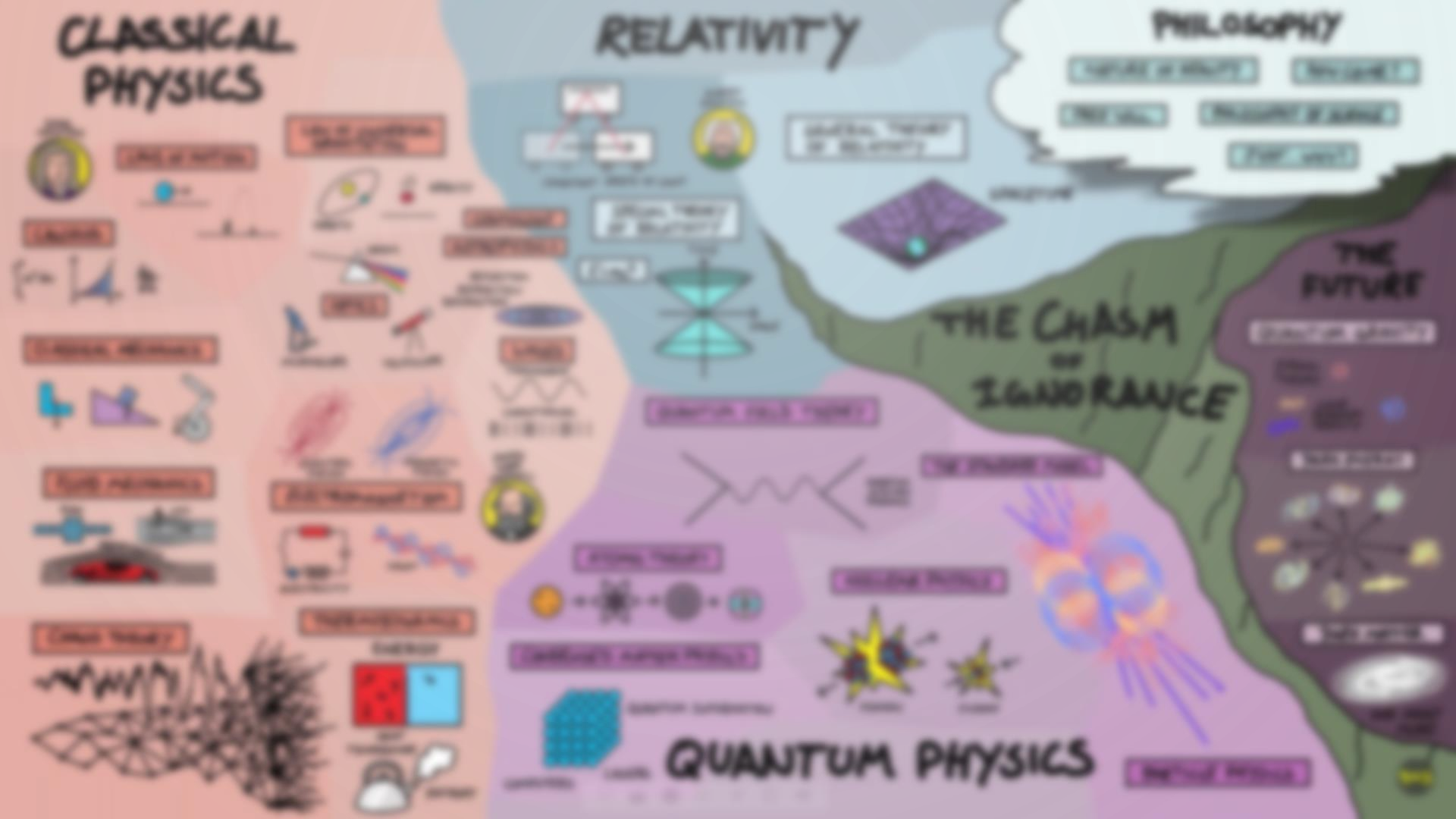 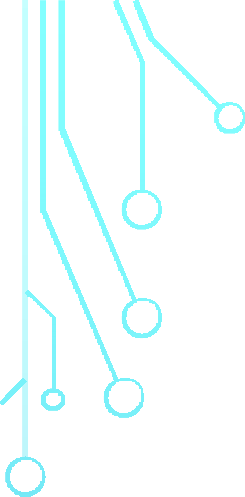 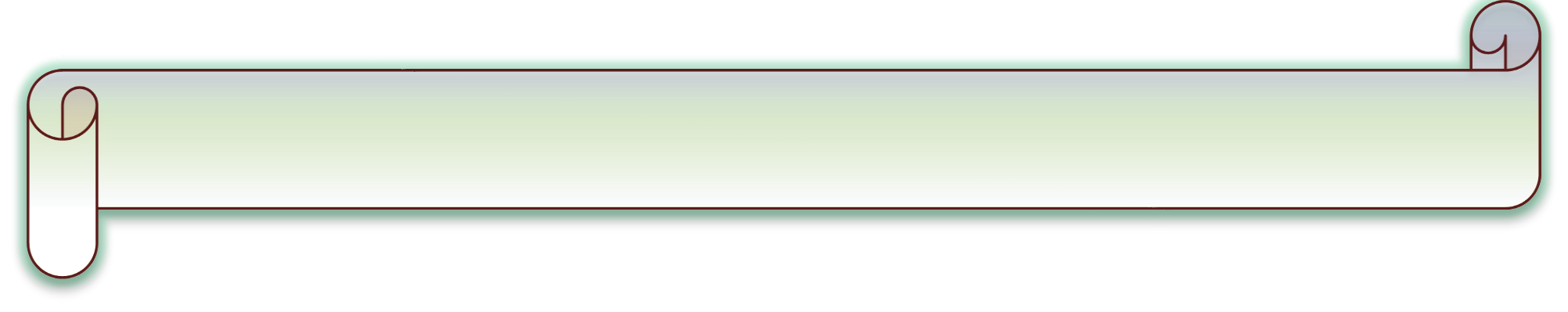 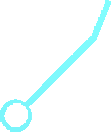 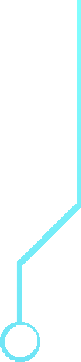 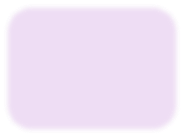 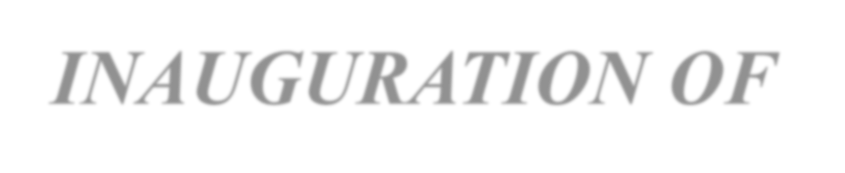 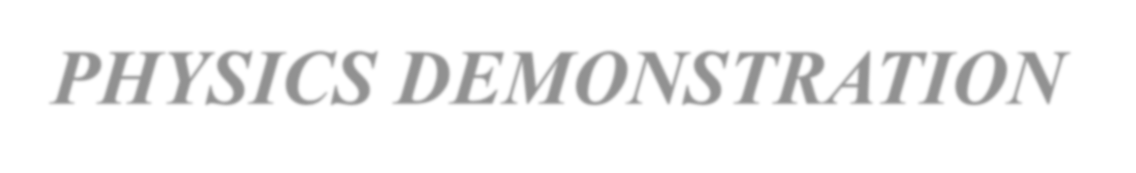 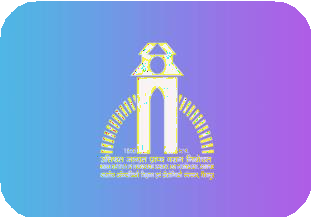 INAUGURATION OF PHYSICS DEMONSTRATION  LABORATORY
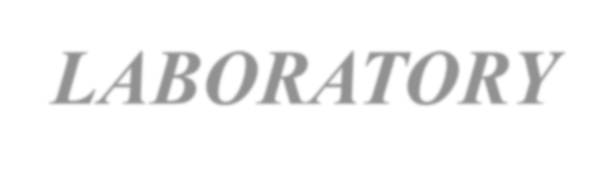 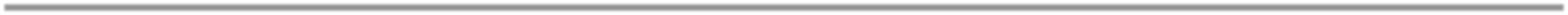 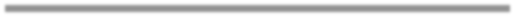 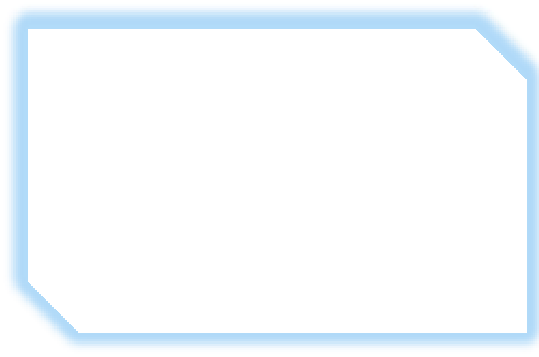 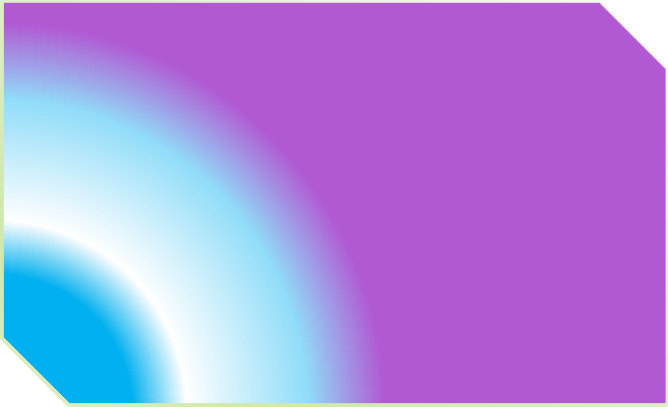 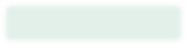 OBJECTIVES:
Demonstration Of  Experimental Facts To make  Scientific Theory More  Attractive And Comprehensive  to the young curious minds.
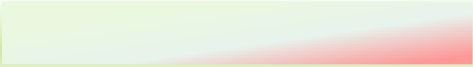 PROGRAM DETAILS:
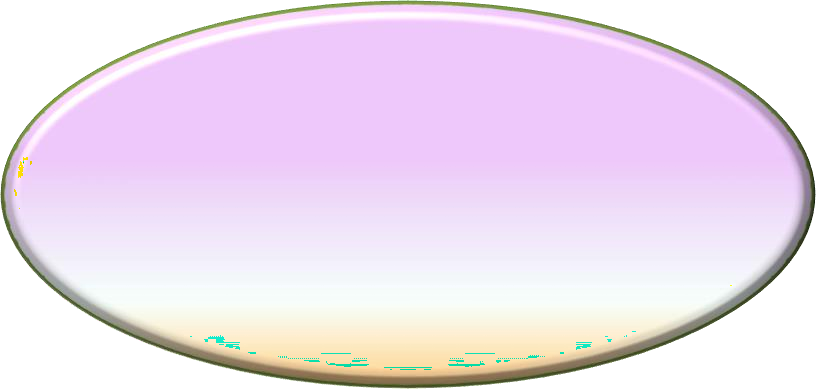 Intended Audiences
School Students
UG & PG students
Venue: 4th Floor, APC Roy wing, S&T Building
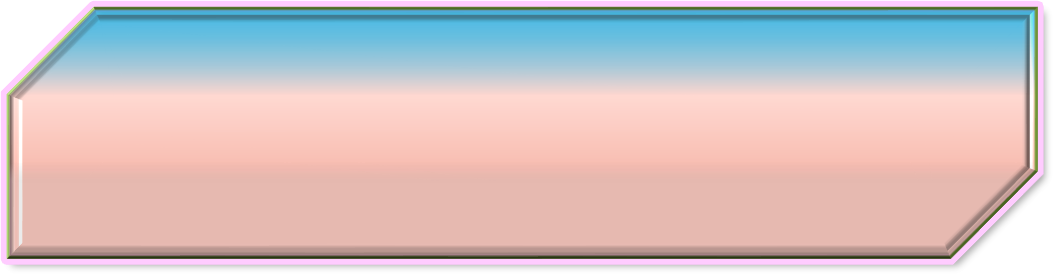 11:30 am
Curtain raising Of the plaque By  Prof. Parthasarathi Chakrabarti,  Director, IIEST,SHIBPUR
11:35am-11:55am Laboratory visit by the director
and other dignitaries
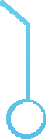 Venue: Alumni Seminar Hall, First Floor, S&T Building
Registration link:
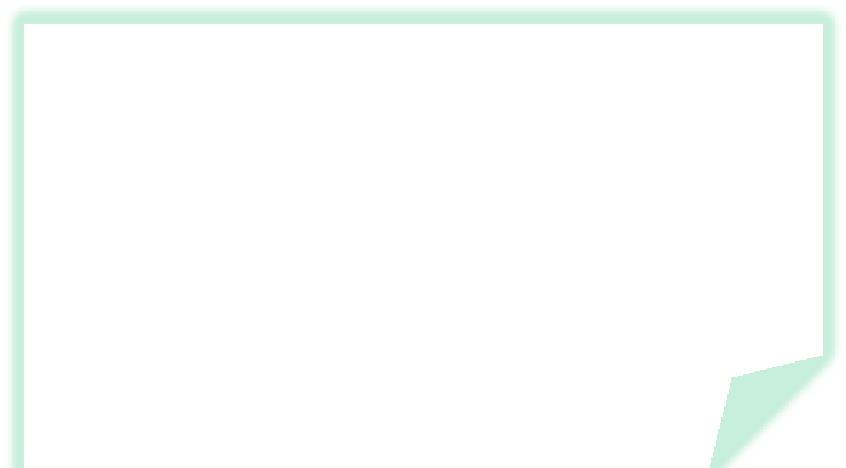 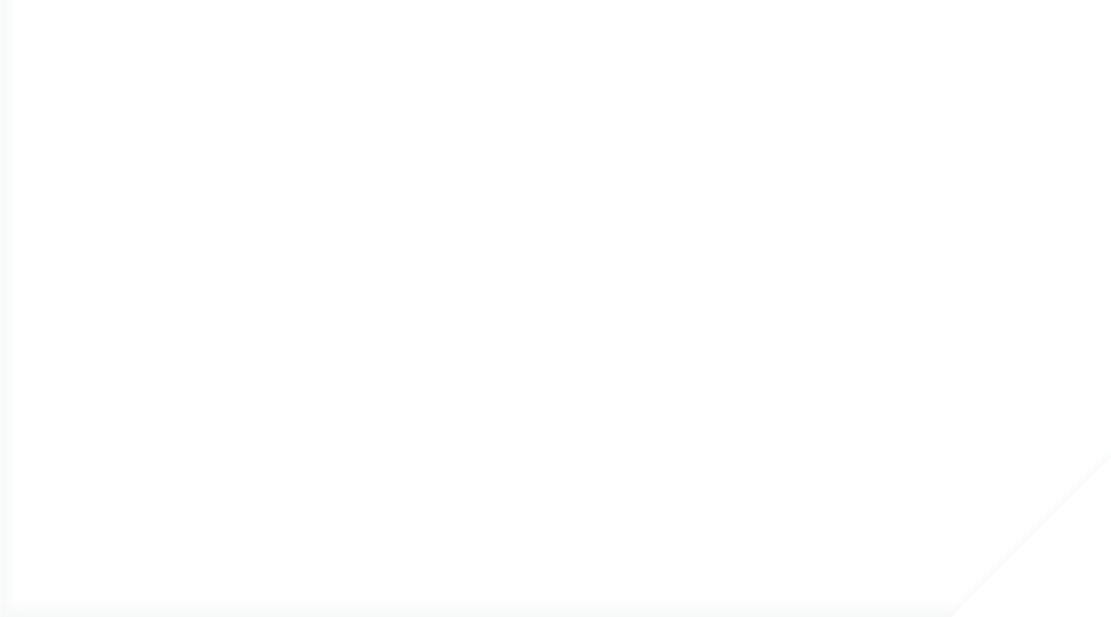 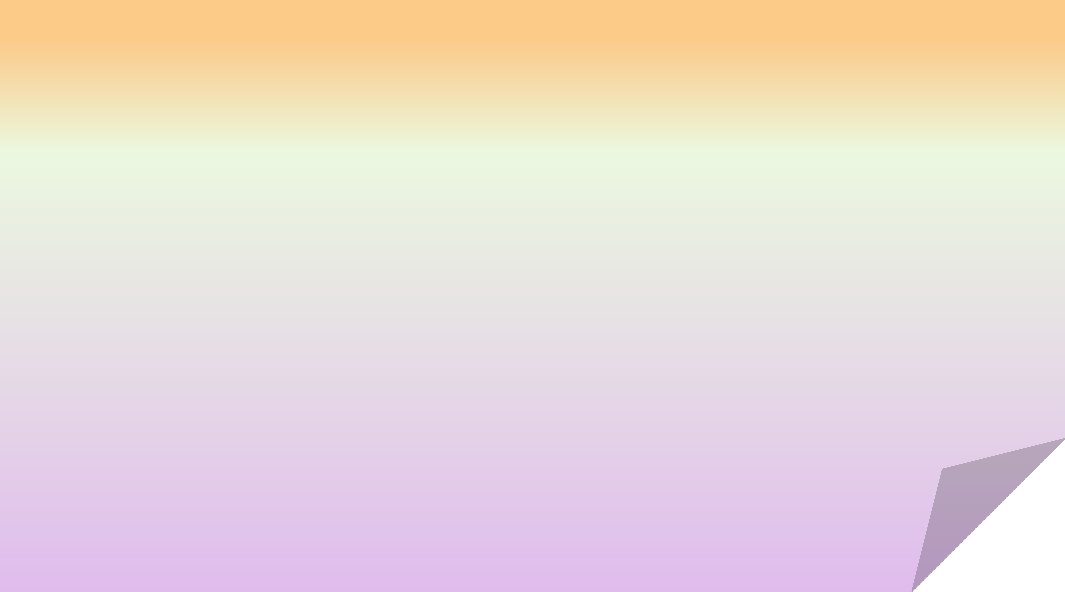 12:00pm-12:05pm
12:05pm-12:10 pm
Welcome address By Prof. Dipali Banerjee
On the Occasion - Dr. Syed Minhaz Hossain ,  Head, Dept. Of  Physics, IIEST Shibpur
https://forms.gle/72rVf2FiT3zD2aMf7
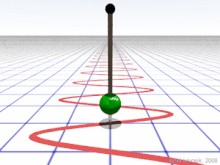 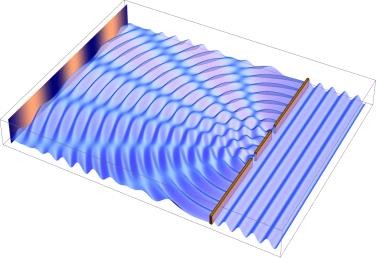 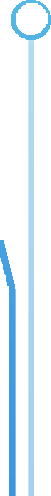 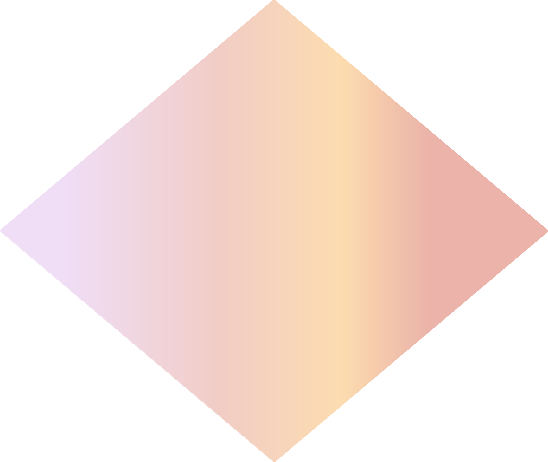 12:10pm-12:30 pm
Inaugural Speech By
Prof. Parthasarathi Chakrabarti
Director, IIEST, Shibpur
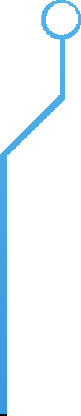 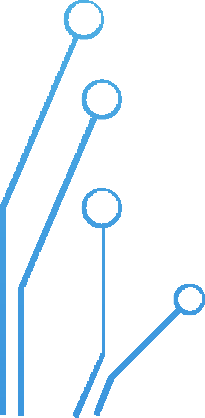 Organized  by
Department of
Physics
IIEST, Shibpur
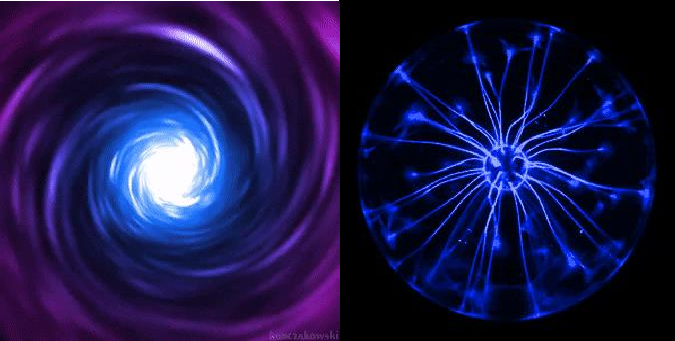 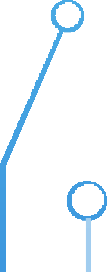 12:30pm-1:25pm
Demonstration of the setup by
Prof. Y.K. Vijay, IIS( Deemed University),  Rajasthan IAPT, RC-6
Vote Of Thanks  Break
Demonstration of the laboratory
1:25pm-1:30pm
1:30pm-2:00pm
2:00pm-3:30pm
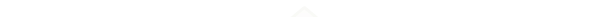